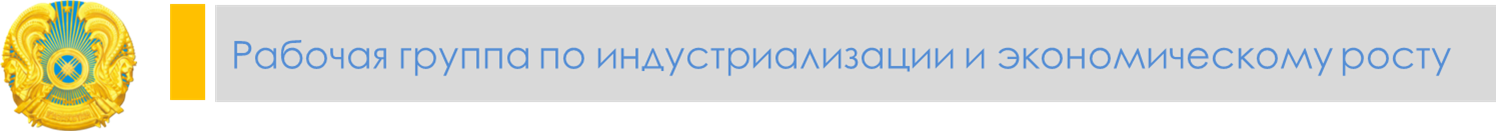 РЕСПУБЛИКАНСКИЙ ЦЕНТР РАЗВИТИЯ ЗДРАВООХРАНЕНИЯМИНИСТЕРСТВА ЗДРАВООХРАНЕНИЯ РЕСПУБЛИКИ КАЗАХСТАН
РЕЙТИНГОВАЯ ОЦЕНКА ДЕЯТЕЛЬНОСТИ
Диспансеров (Онкологические, Противотуберкулезные, Кожно-венерологические, Психиатрические, Наркологические)
по итогам 2017 года
Итоги распределения звезд онкологических диспансеров по итогам 2017 года
Итоги распределения звезд онкологических диспансеров по итогам 2017 года
Итоги распределения звезд онкологических диспансеров по итогам 2017 года
Итоги распределения звезд противотуберкулезных диспансеров по итогам 2017 года
Итоги распределения звезд противотуберкулезных диспансеров по итогам 2017 года
Итоги распределения звезд противотуберкулезных диспансеров по итогам 2017 года
Итоги распределения звезд кожно-венерологических диспансеров по итогам 2017 года
Итоги распределения звезд кожно-венерологических диспансеров по итогам 2017 года
Итоги распределения звезд кожно-венерологических диспансеров по итогам 2017 года
Итоги распределения звезд наркологических диспансеров по итогам 2017 года
Итоги распределения звезд наркологических диспансеров по итогам 2017 года
Итоги распределения звезд наркологических диспансеров по итогам 2017 года
Итоги распределения звезд психиатрических диспансеров по итогам 2017 года
Итоги распределения звезд психиатрических диспансеров по итогам 2017 года
Итоги распределения звезд психиатрических диспансеров по итогам 2017 года